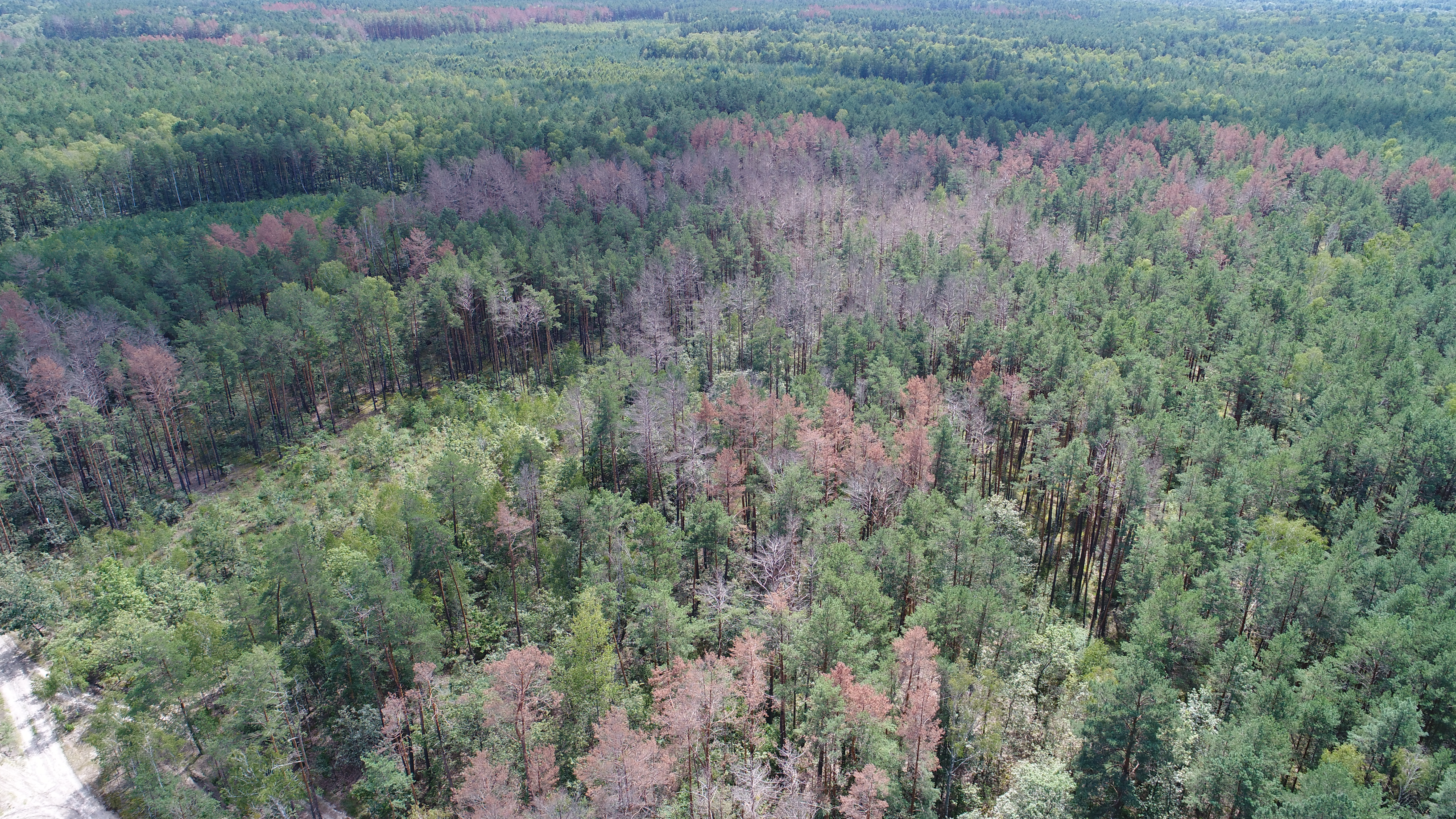 Інформація про санітарний стан лісових насаджень України
Доповідає  директор  ДСЛП «Херсонлісозахист»  Касіч Тетяна
ЛІСОЗАХИСНІ    ПІДПРИЄМСТВА
Площа уражених насаджень
Всихання ялинників в карпатах
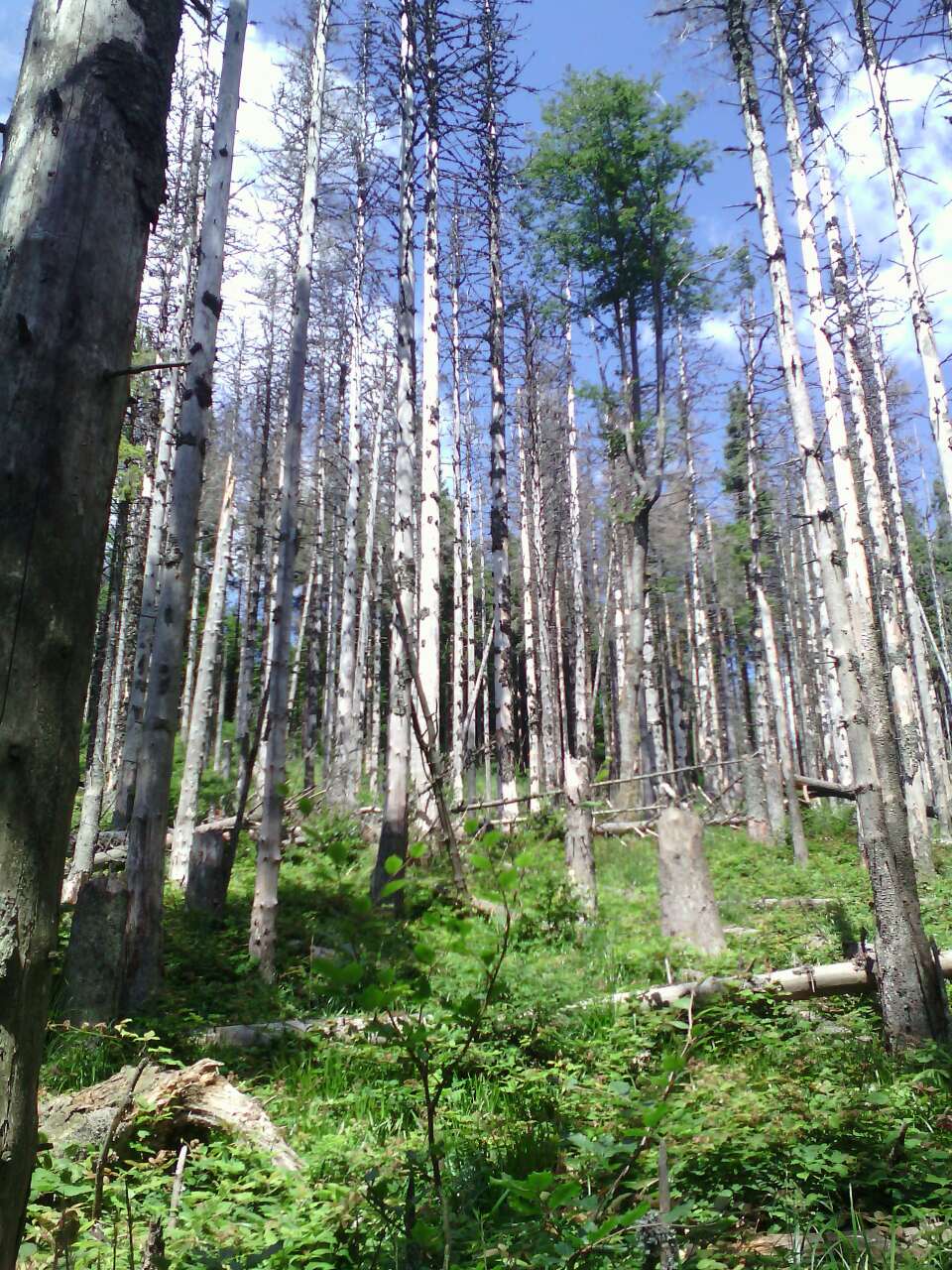 Фото «Львівлісозахист»
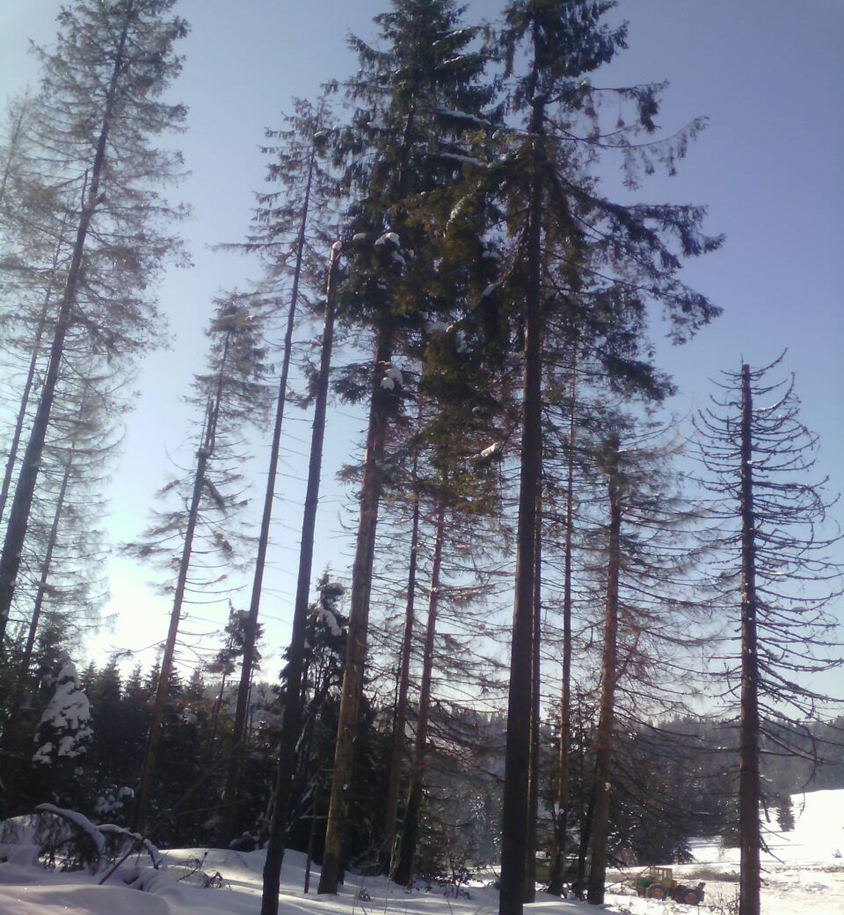 Фото «Львівлісозахист»
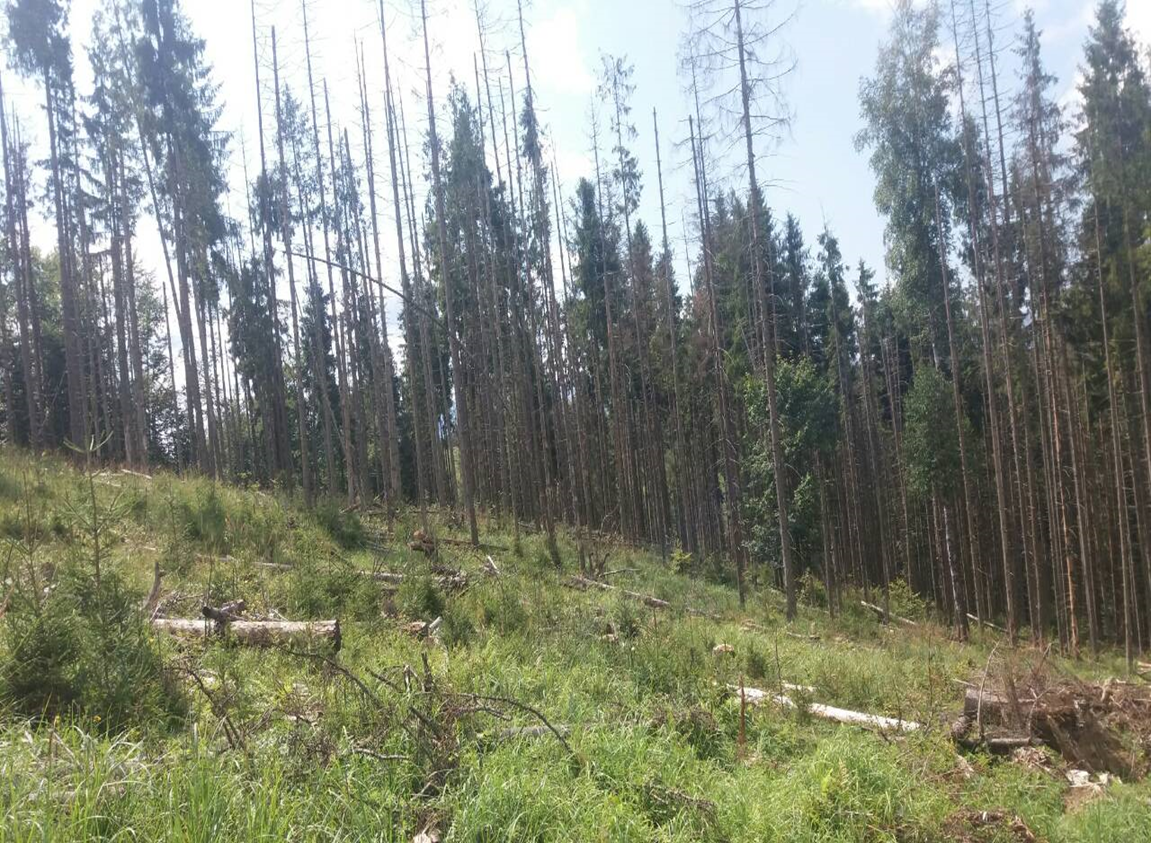 Фото «Львівлісозахист»
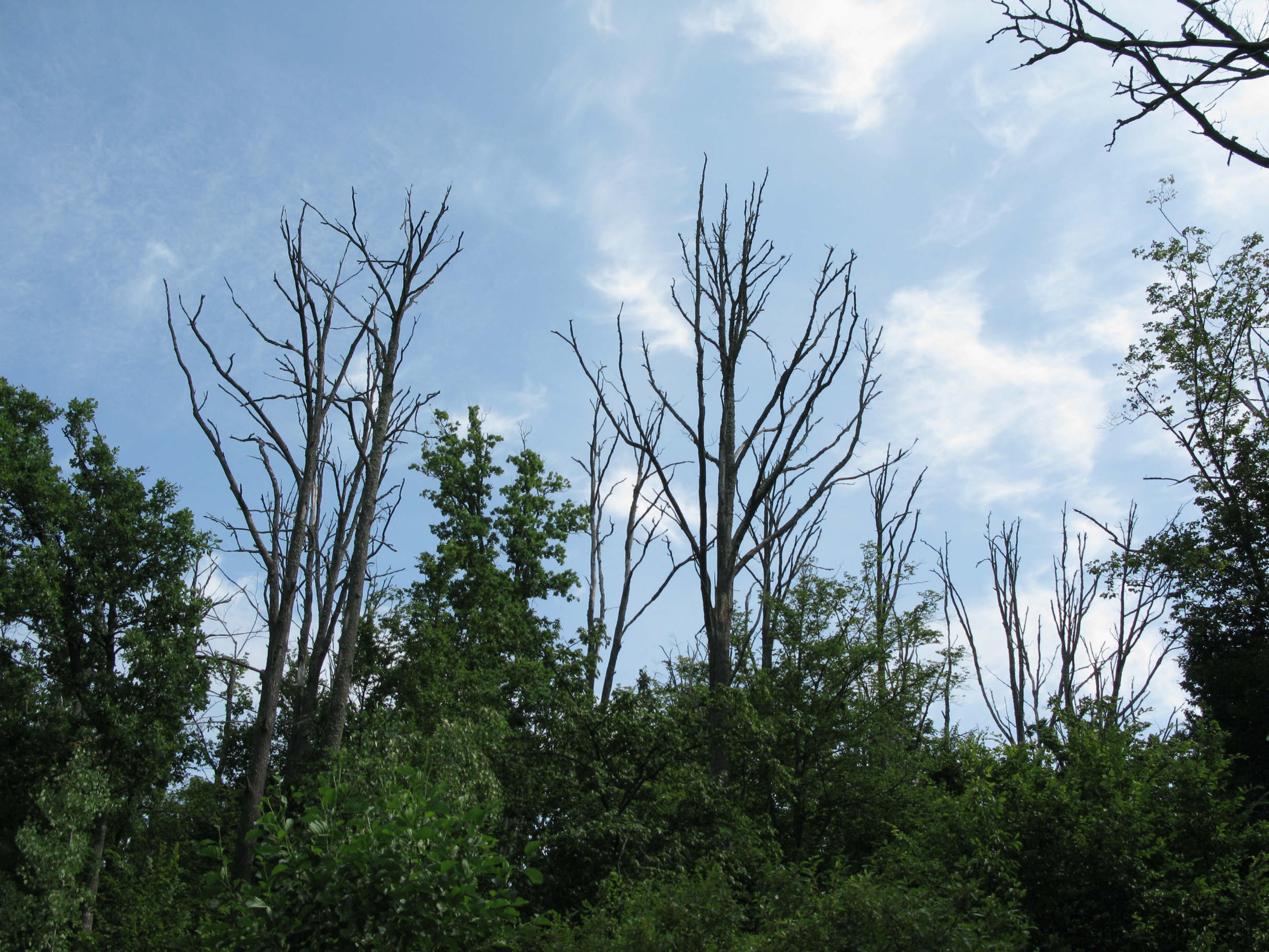 Всихання дуба звичайного
Фото ДСЛП «Вінницялісозахист»
Основні причини розладнання насаджень дуба звичайного
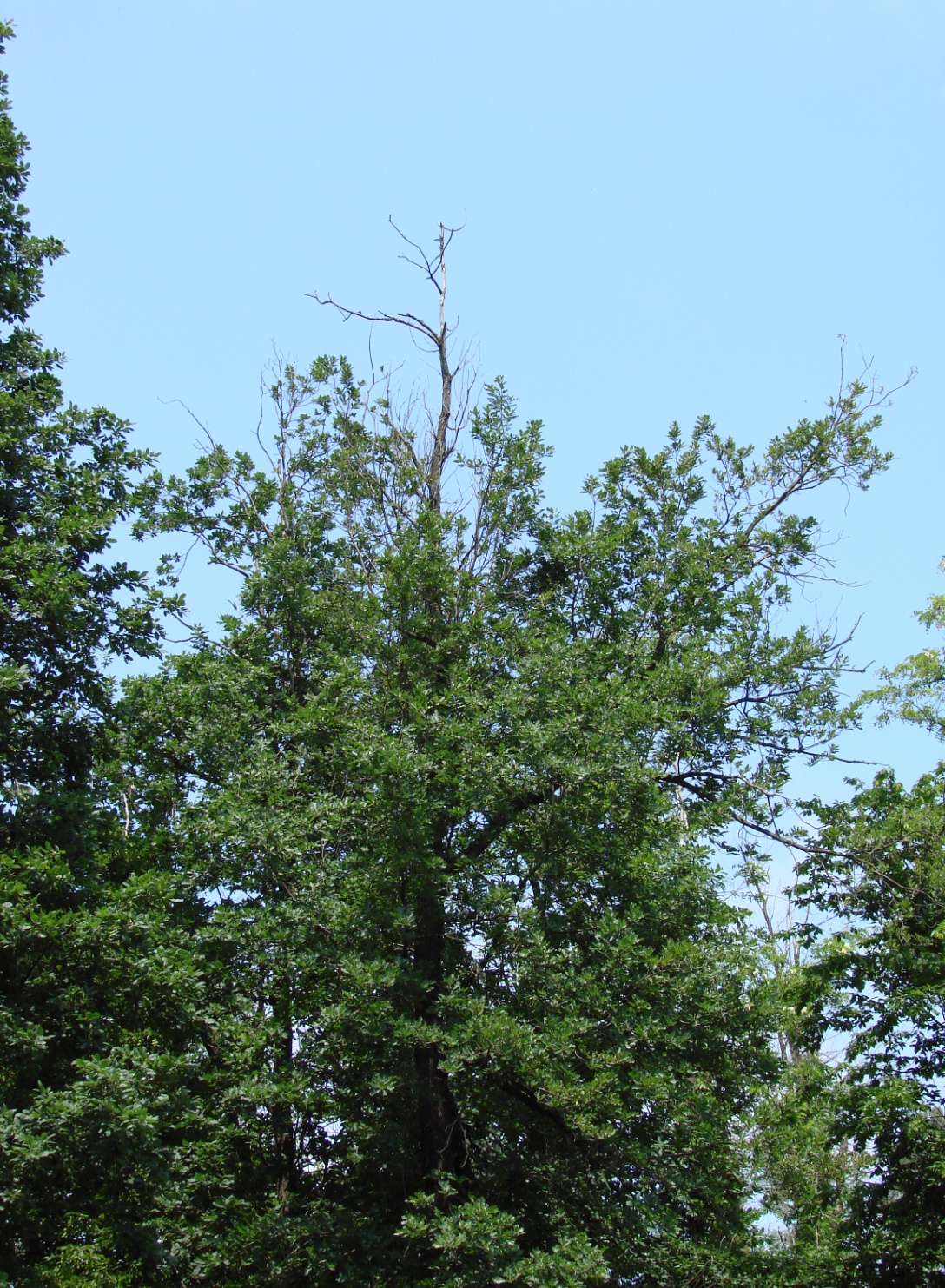 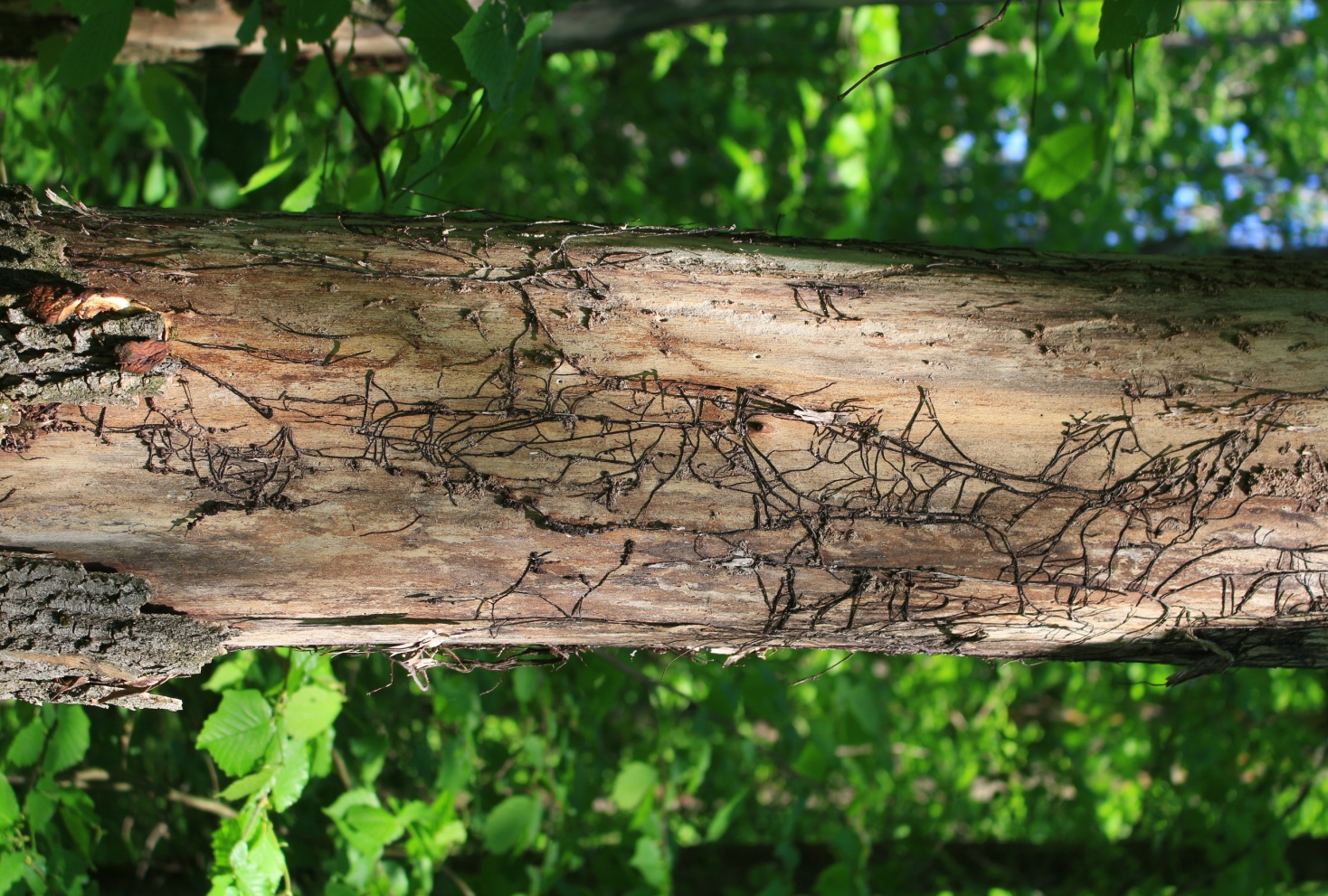 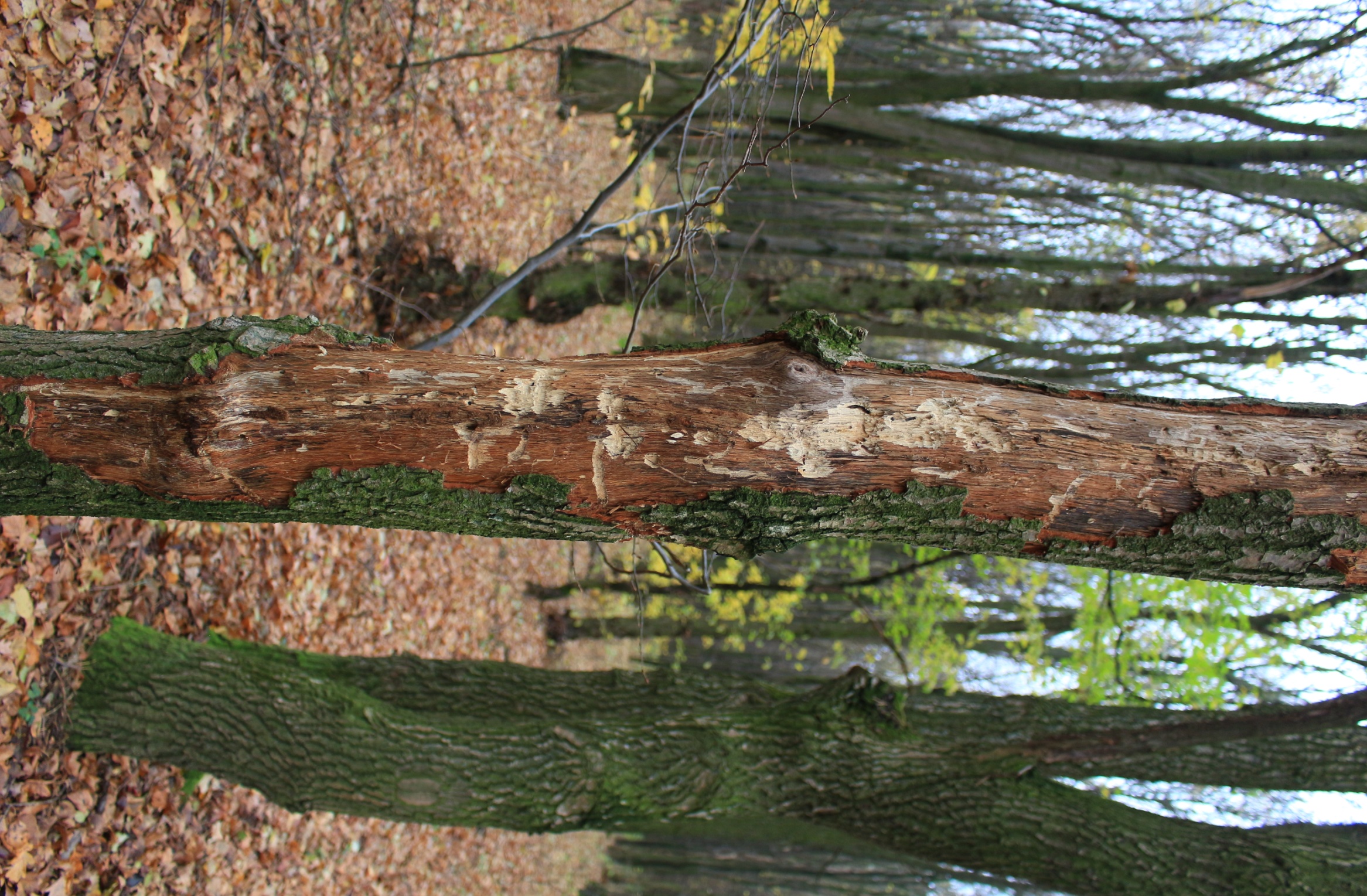 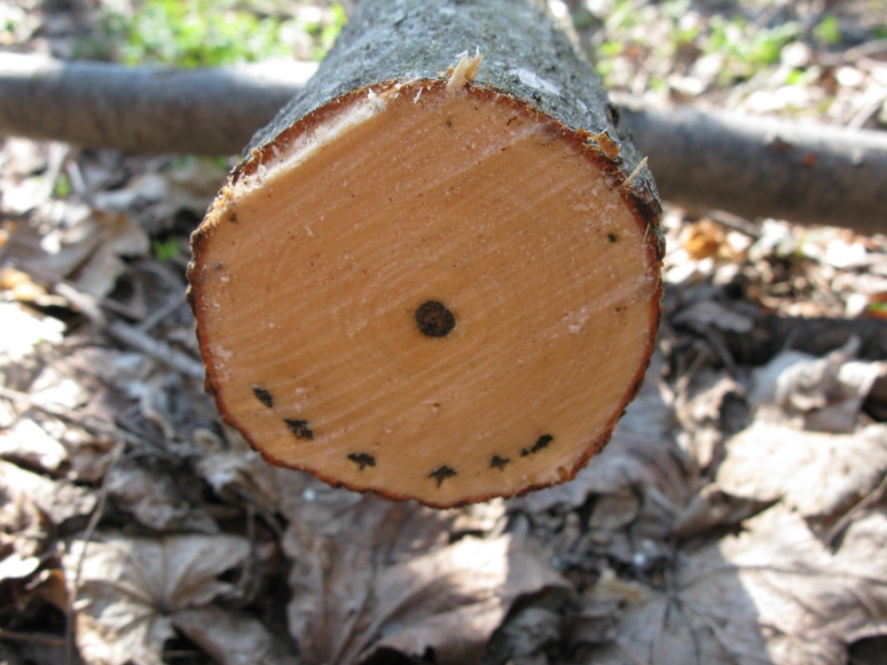 Фото ДСЛП «Вінницялісозахист»
Судинний мікоз (суховершинність крон та поширення у деревині)
Поширення стовбурових шкідників)
Опеньок осінній (на фото - ризоморфи під корою)
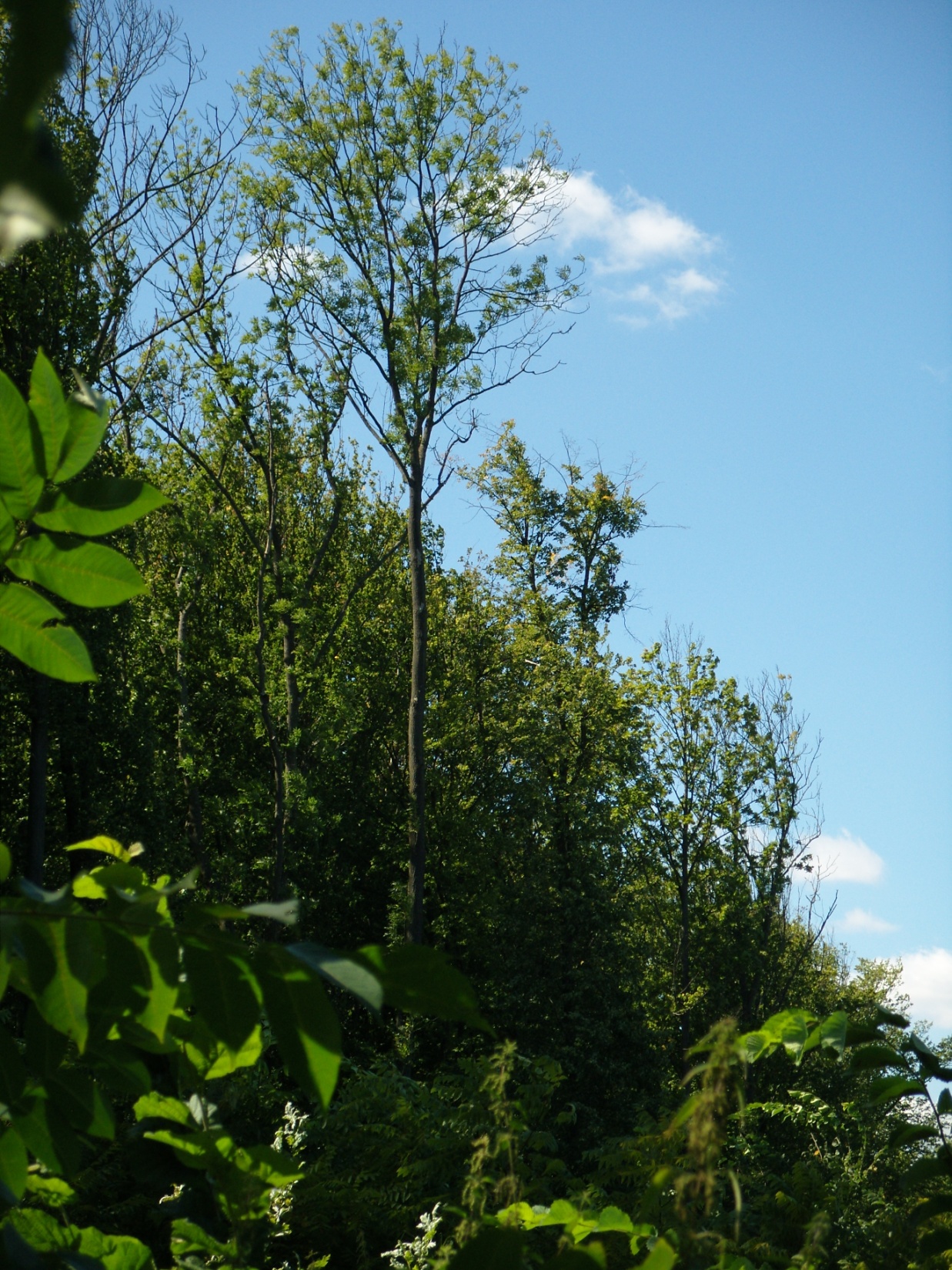 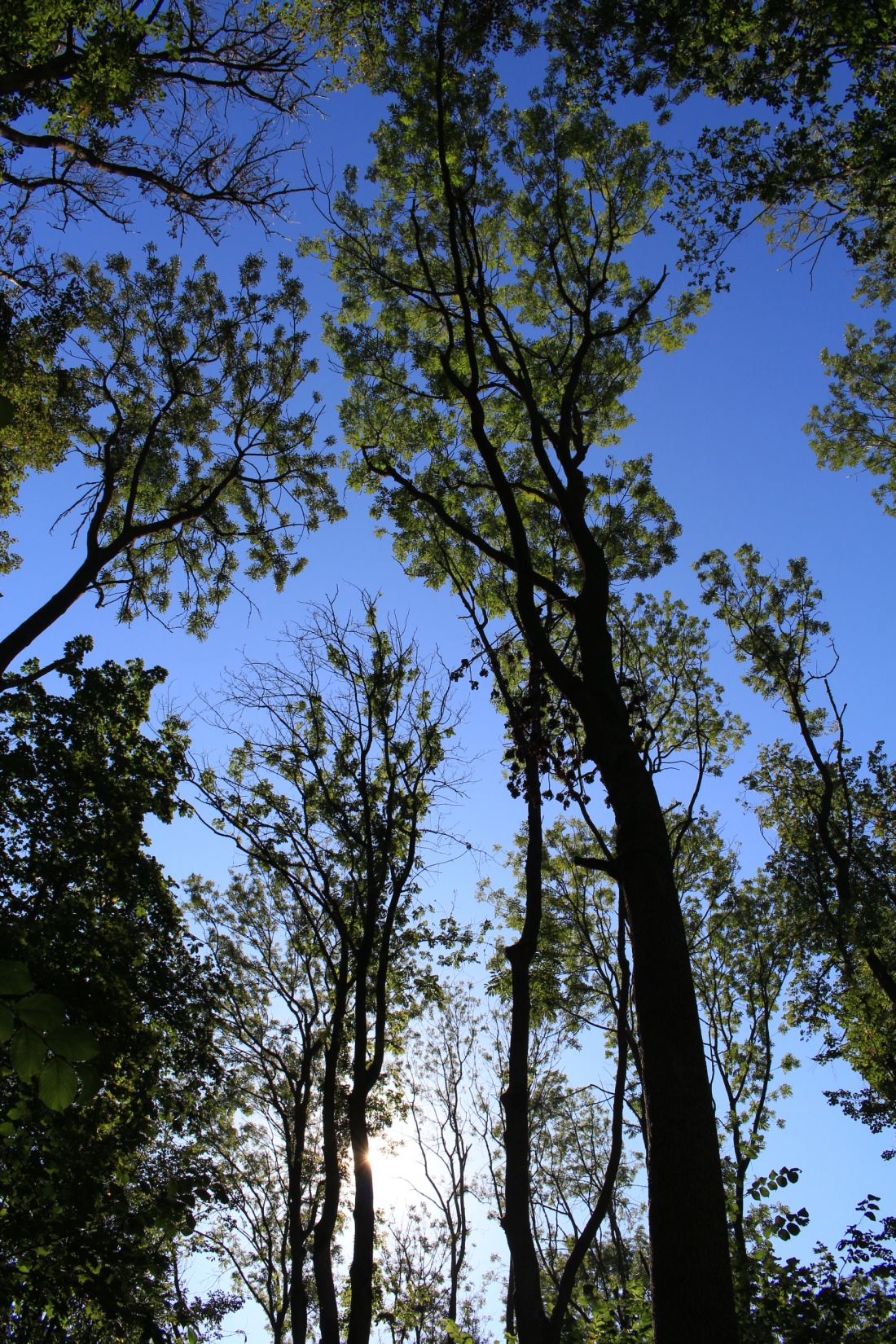 суховершинність
Фото ДСЛП «Вінницялісозахист»
Всихання ясена звичайного
Вітровал в ясеневому насадженні та поширення ризоморф опенька осіннього під корою вражених дерев
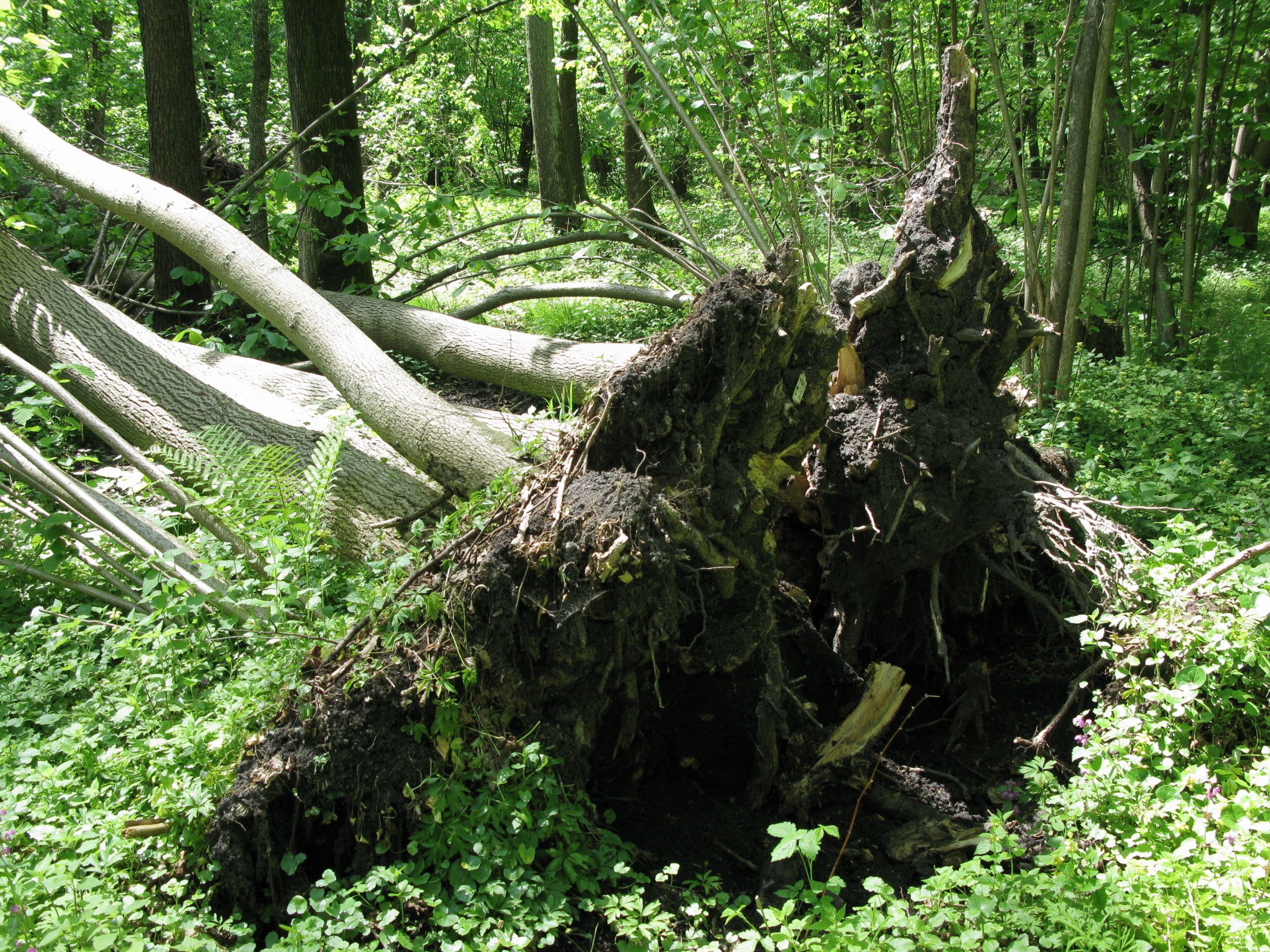 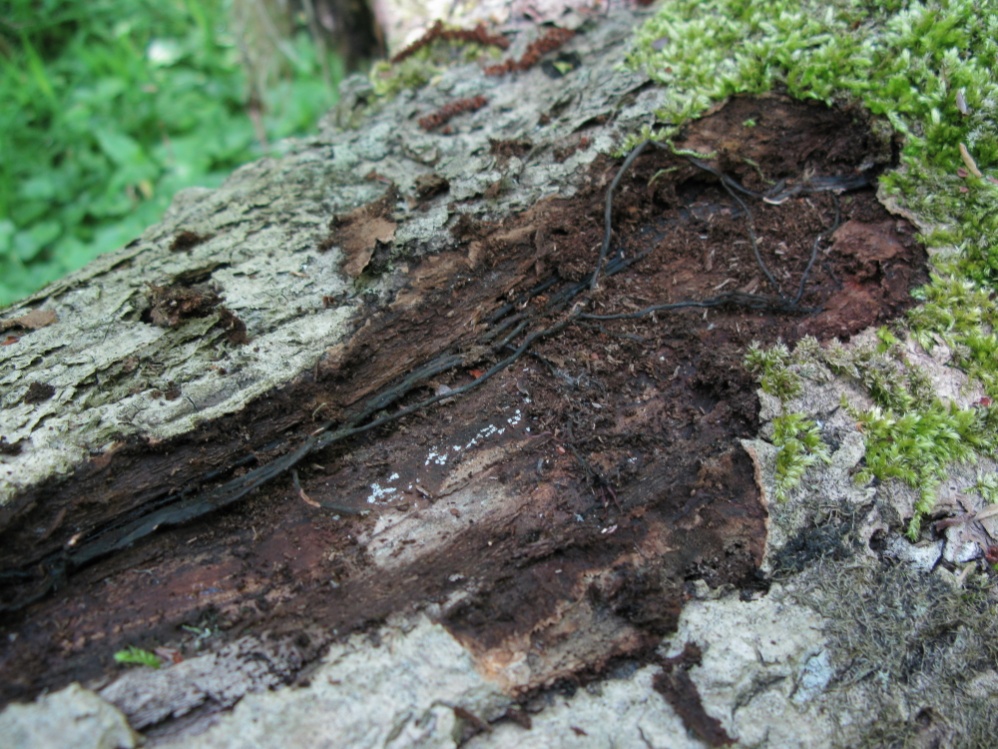 Фото ДСЛП «Вінницялісозахист»
Всихання соснових насаджень
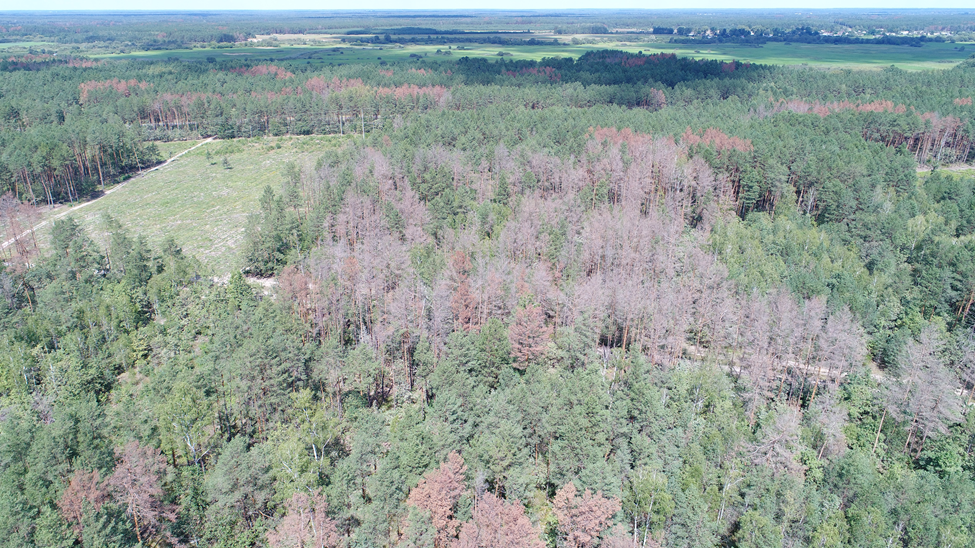 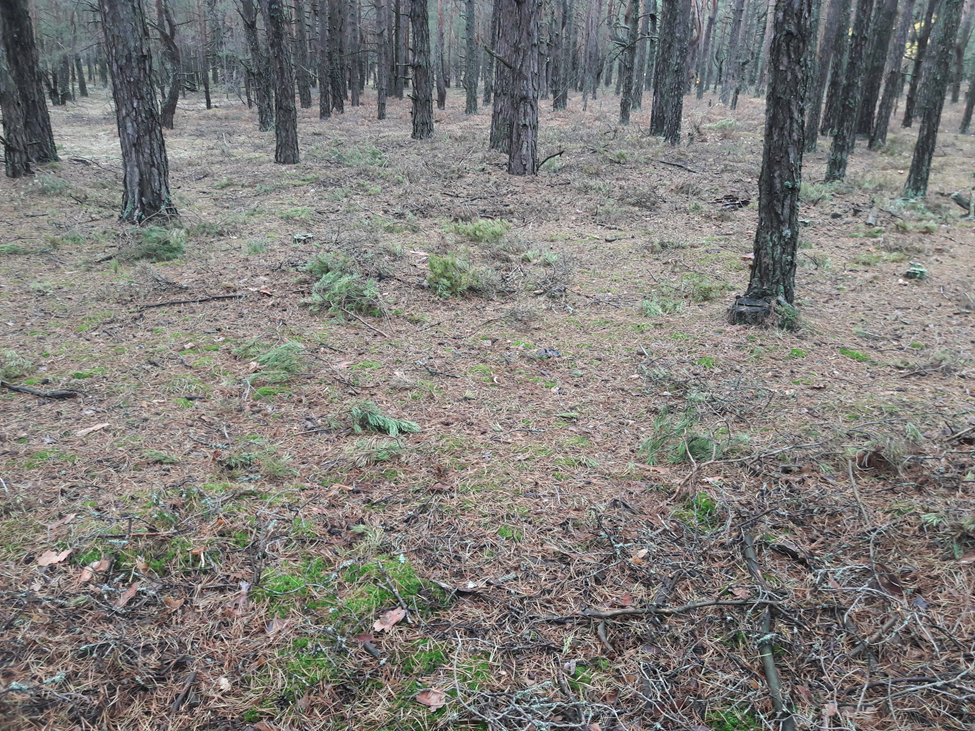 Пошкодження соснових насаджень хвоєлистогизучими шкідниками
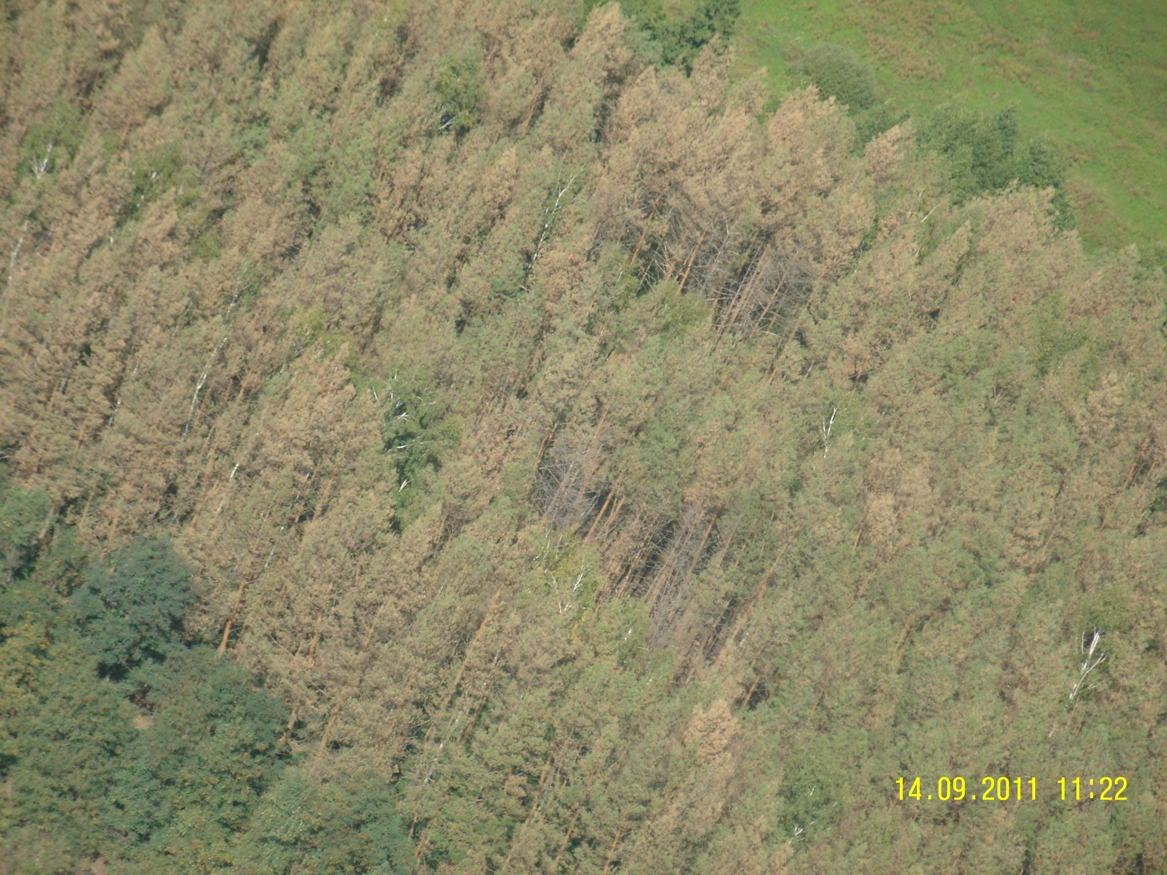 Фото ДСЛП «Херсонлісозахист»
Причини призначення заходів з поліпшення санітарного стану
Такий «ліс» залишається після проведення
 інтенсивних вибіркових санітарних рубань
 відповідно до діючих санітарних правил
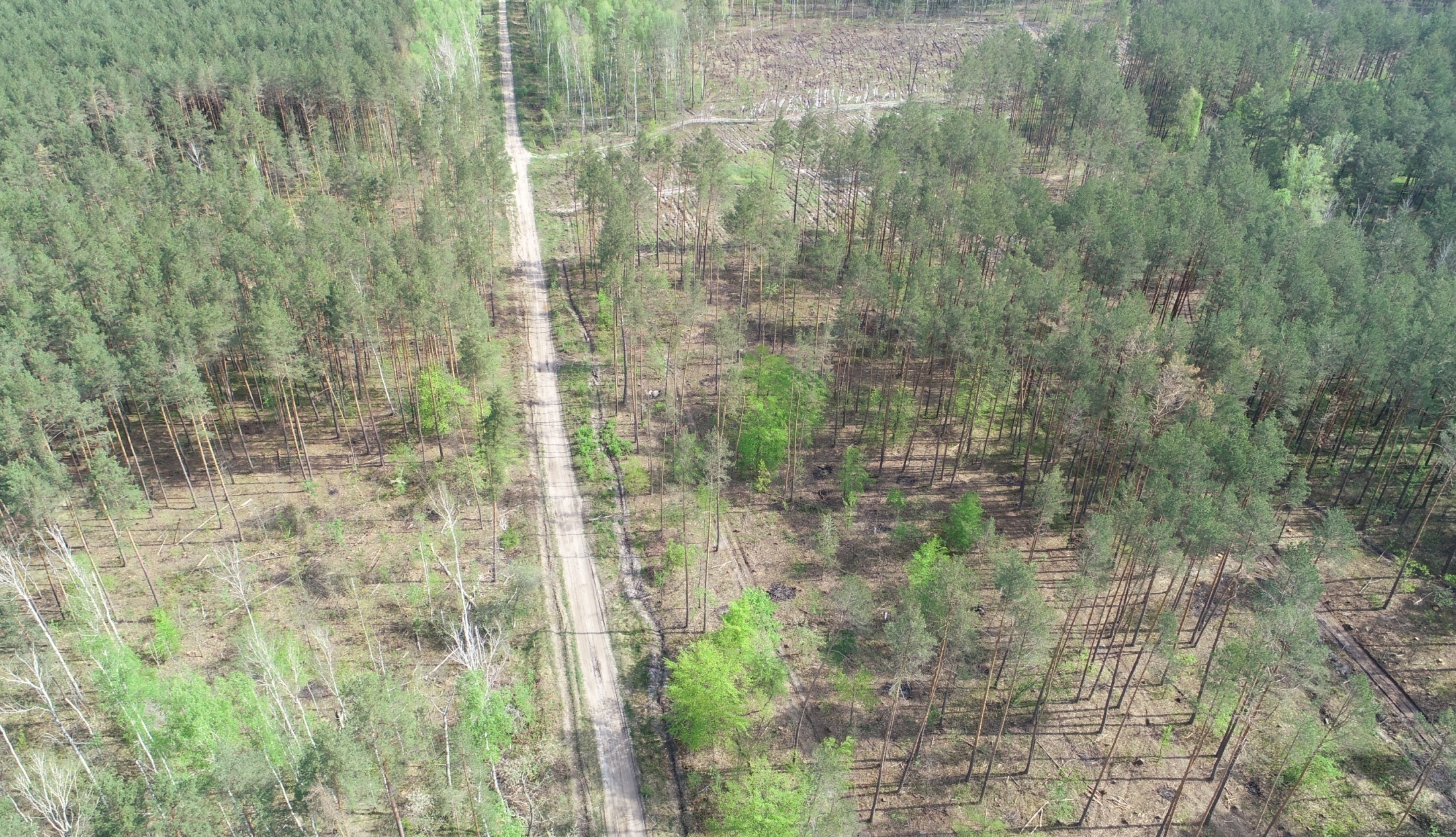 Верхівковий короїд
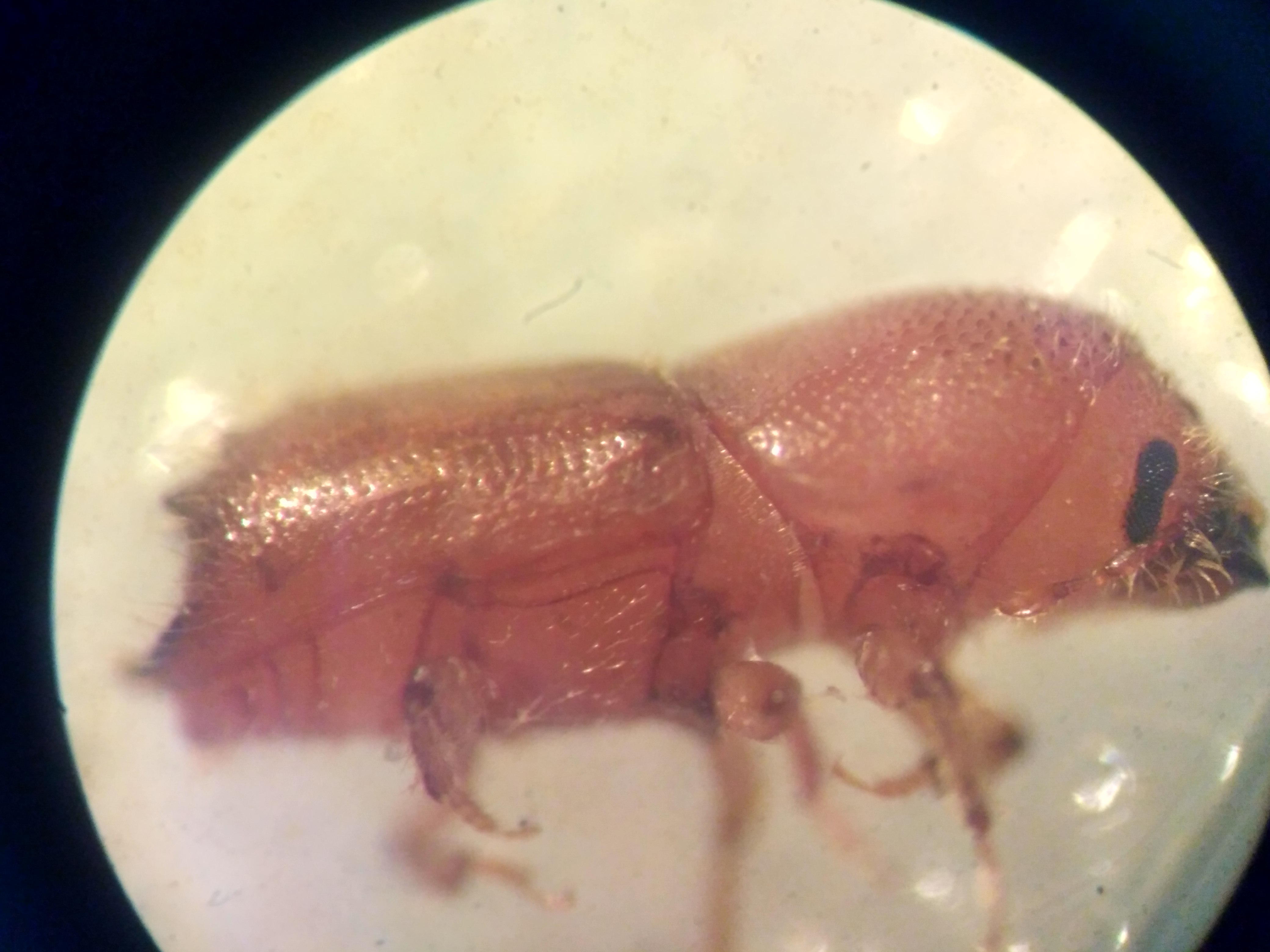 Розрахунок  ймовірної кількості особин в  популяції  верхівкового короїда  на протязі   одного покоління (за ідеальних умов)
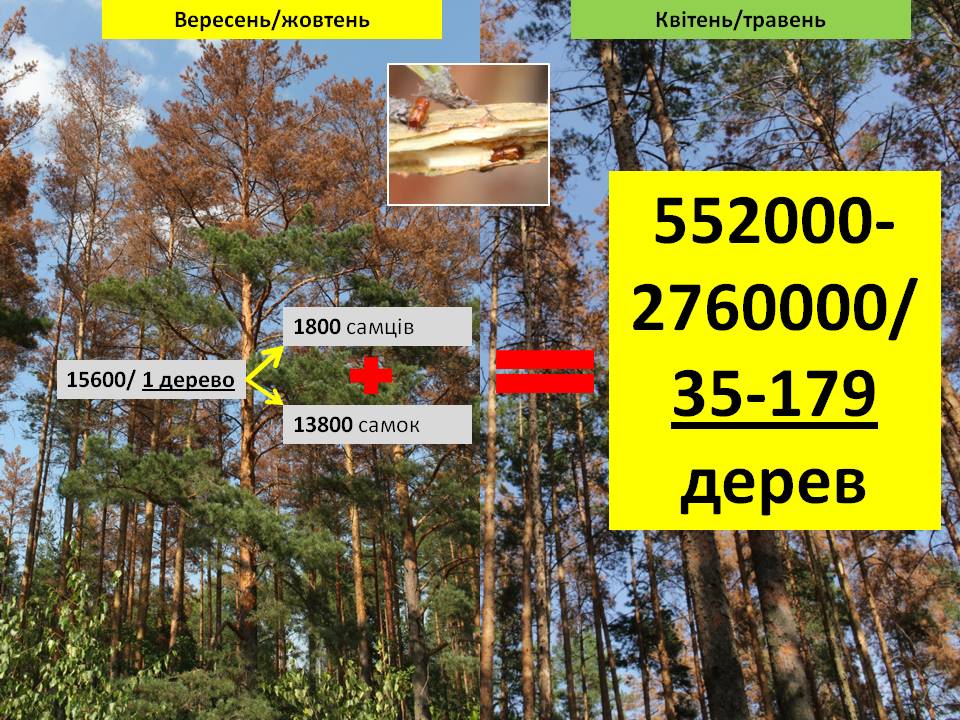 Процес всихання дерев сосни в результаті заселення крони короїдом верхівковим
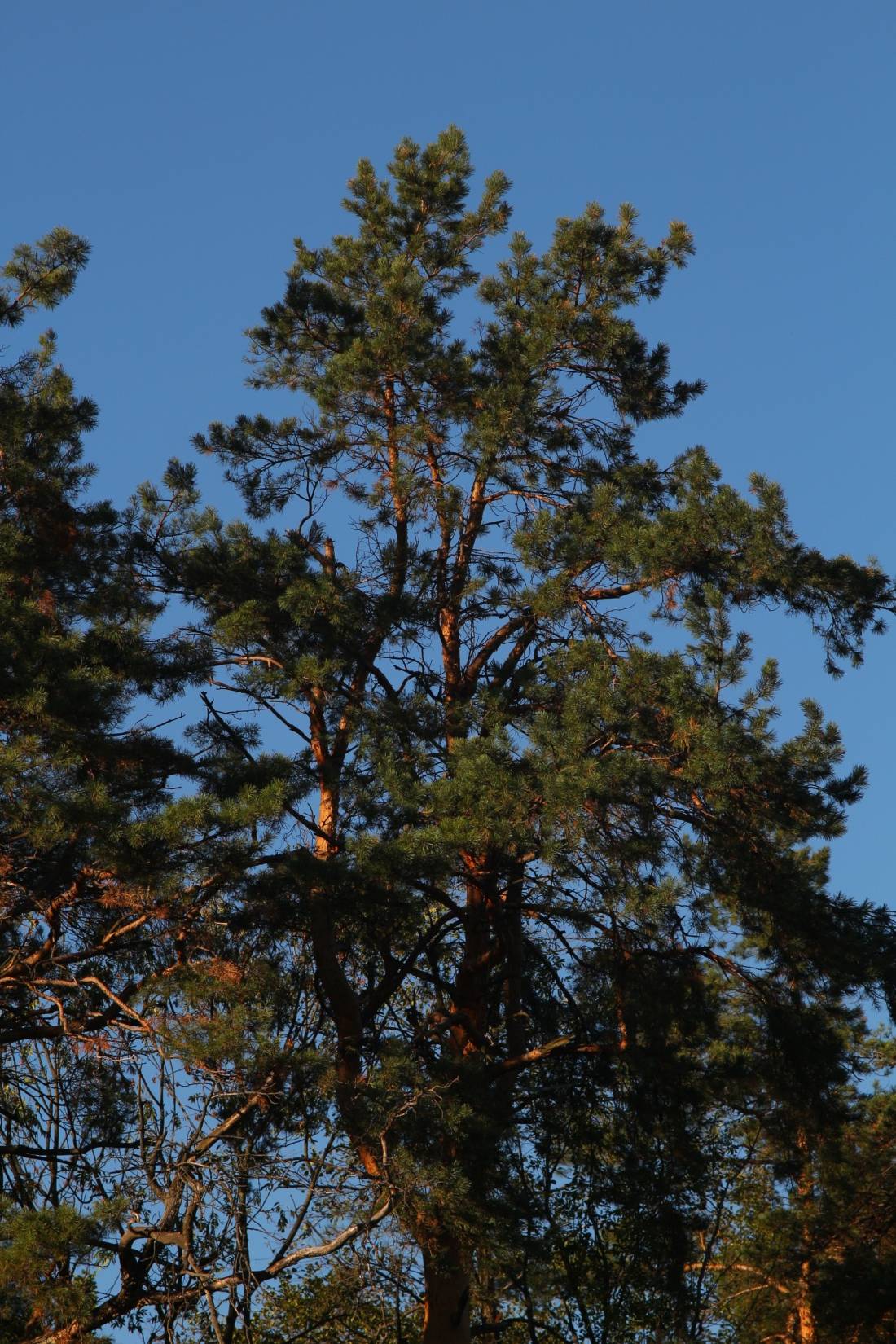 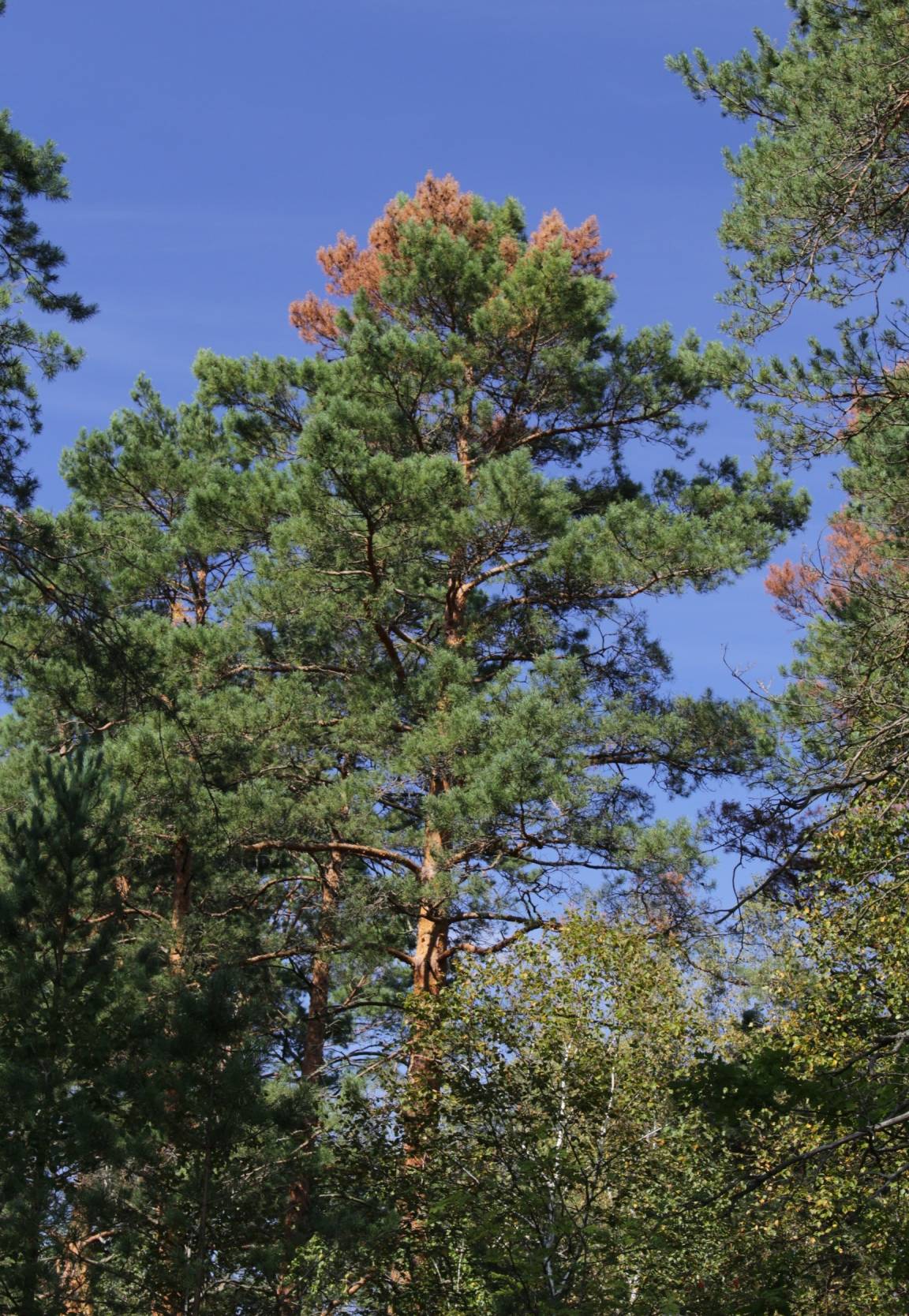 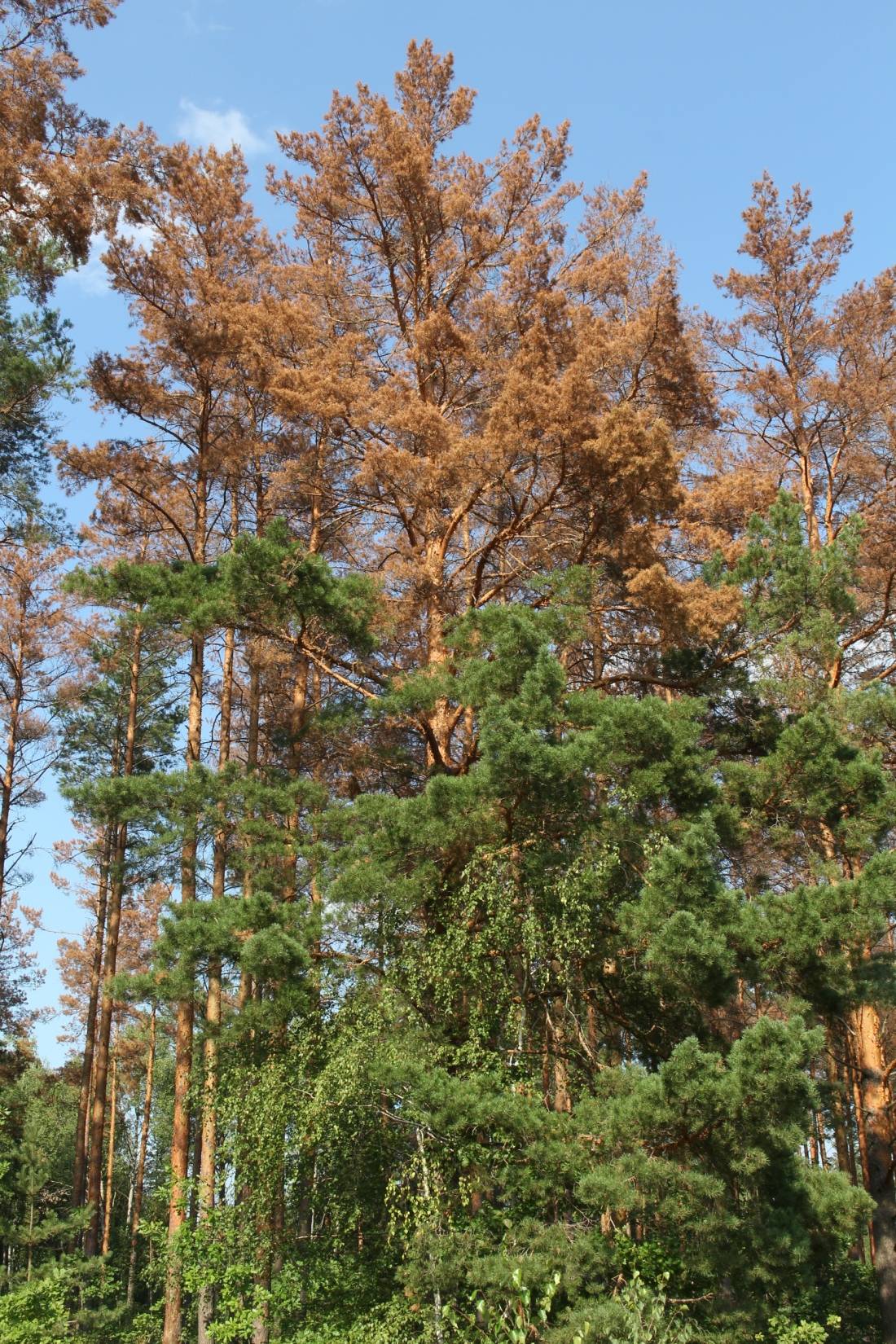 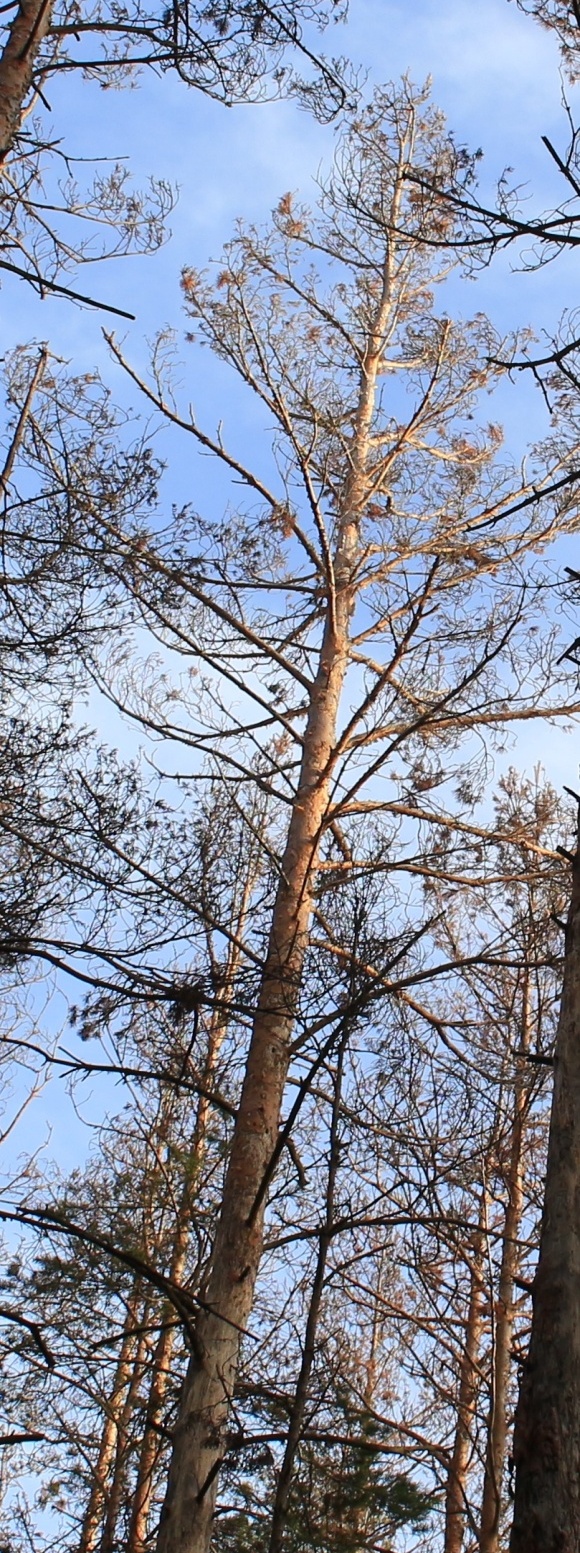 Здорове дерево
серпень
Заселене дерево
вересень
всихаюче дерево
жовтень
Всохше дерево
листопад
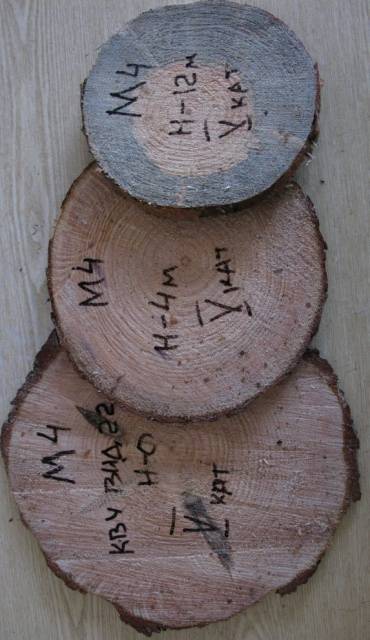 Поширення  офіостоми (синяви) - розповсюдження зверху донизу !!!
Тому при умові своєчасної вибірки заселених дерев, крім знищення шкідника, є можливість ще отримати частину ділової деревини, а не ДРОВ. І сплатити  максимальні податки!
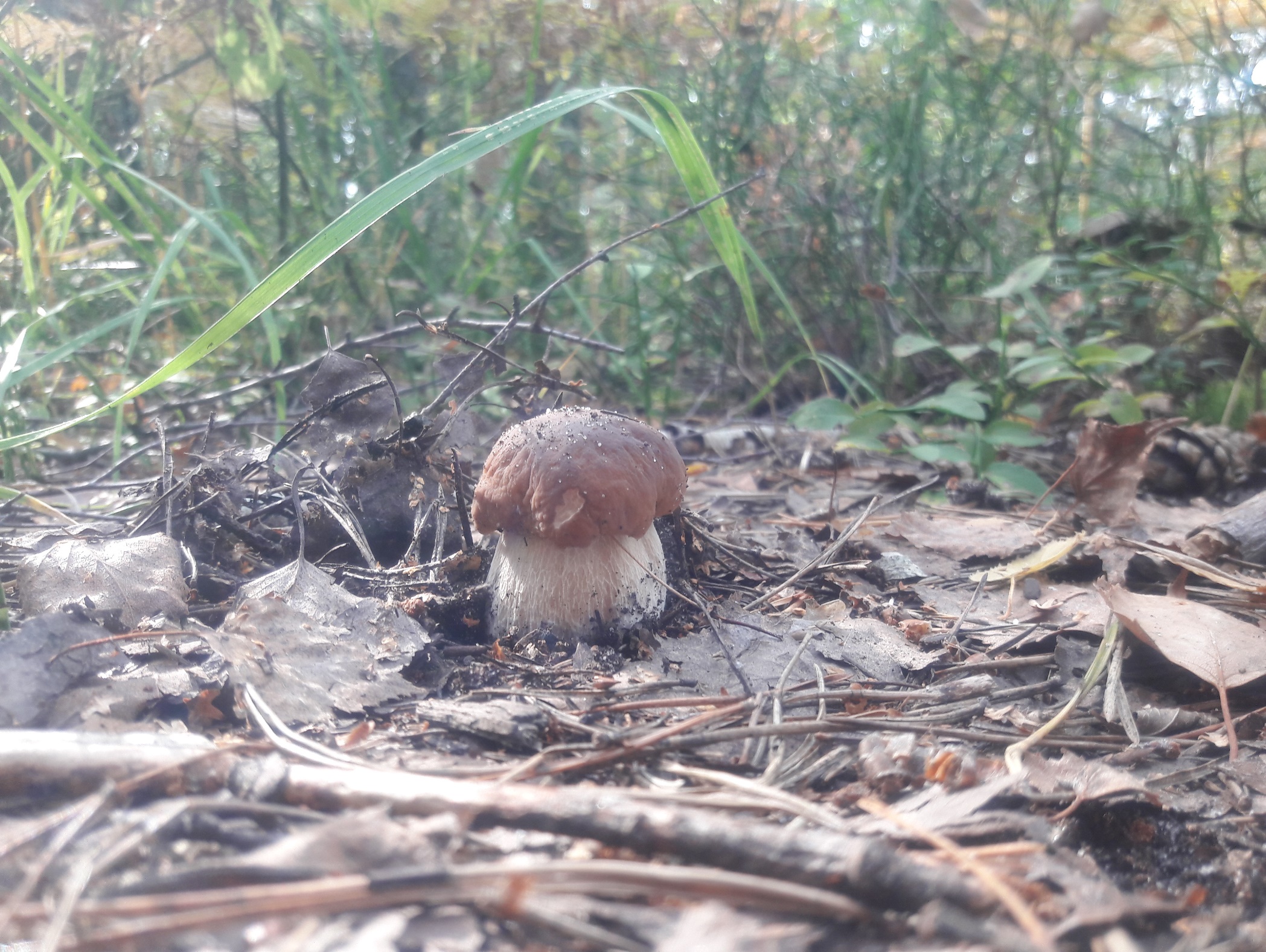 ДЯКУЮ  ЗА  УВАГУ